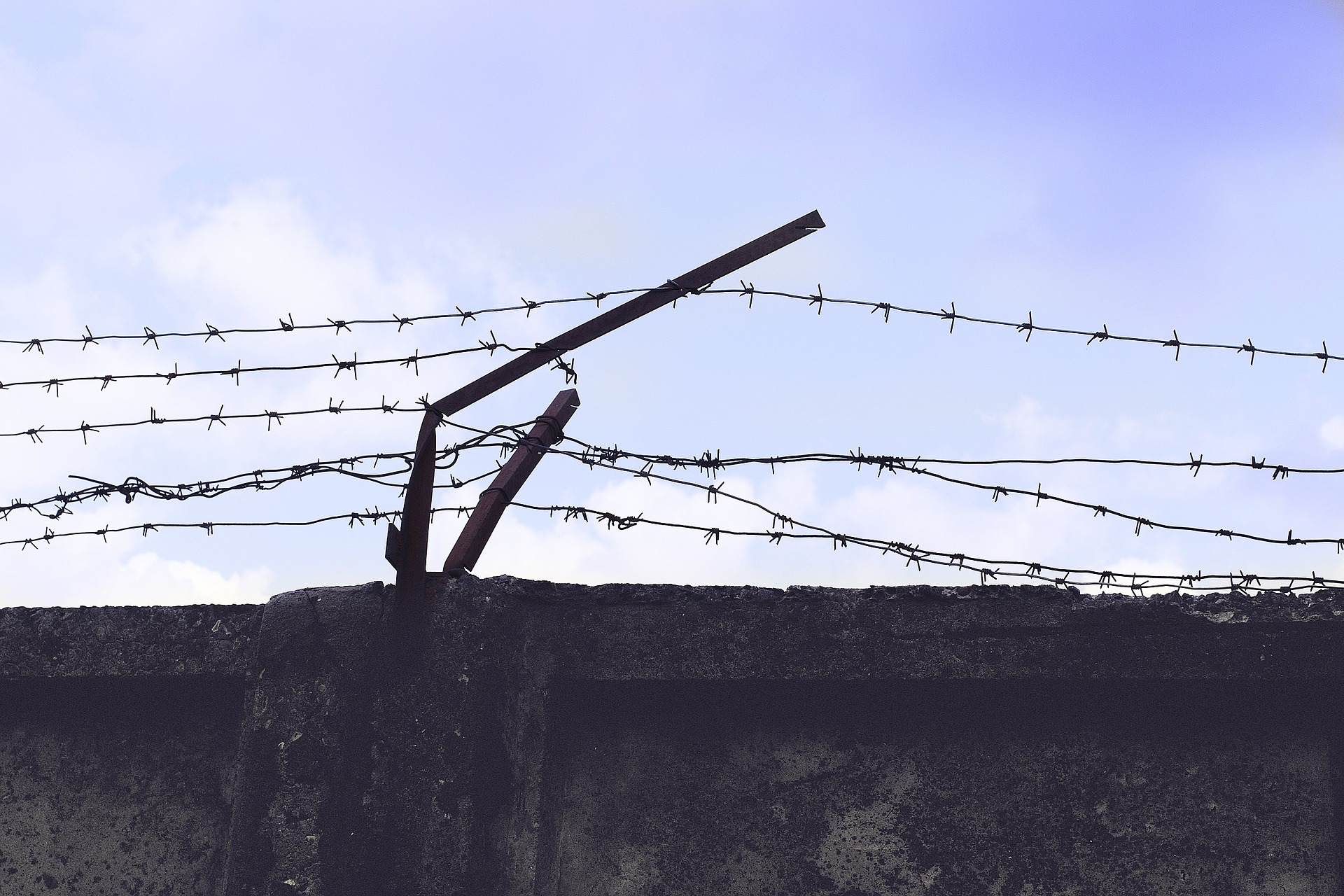 BQ2 Values Lesson 6
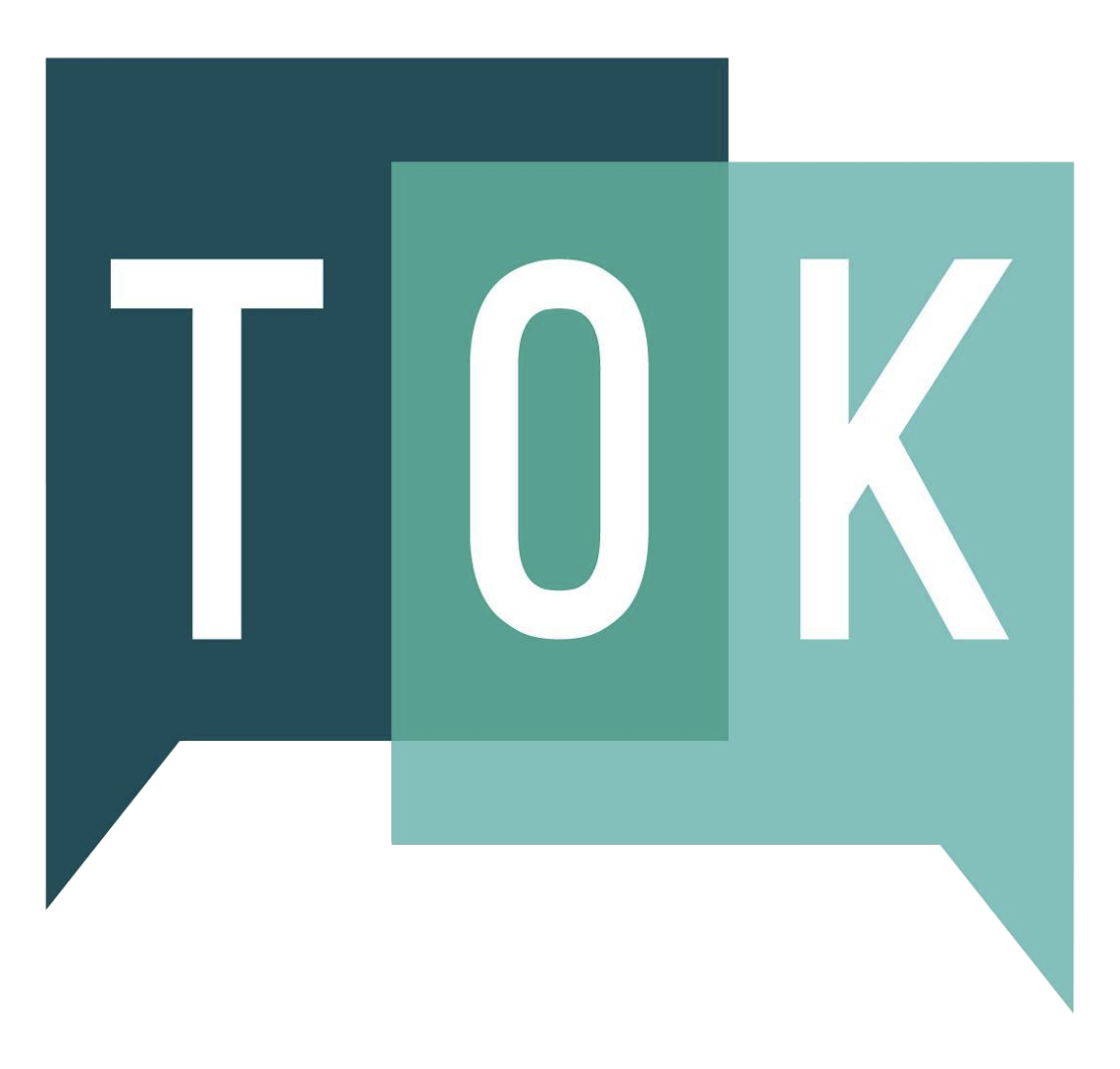 ENDS VS. MEANS
I can evaluate whether the arts help us to understand ethical principles
[Speaker Notes: See how this lesson links to the course by viewing the final slide
Key TOK terms appear in a red font]
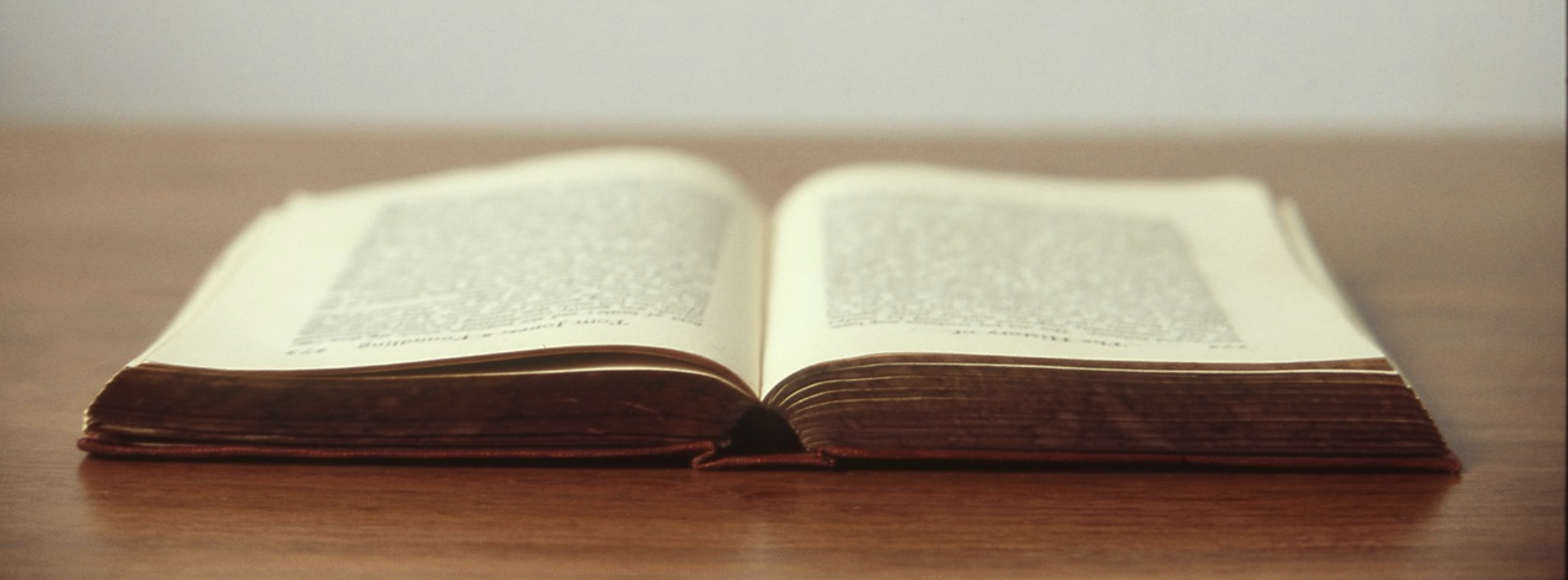 Starter
Can fictional sources (ie movies, novels, paintings, music, etc.) to understand the real world? 
Draw on your ideas from our last lesson to help you answer this - specifically, Lin-Manuel Miranda’s ideas.
[Speaker Notes: Get students thinking how the arts can play a role in our understanding of the world in general. Encourage students to draw on what they did in the last lesson - as Miranda put it, ““I believe great art is like bypass surgery. It allows us to go around all of the psychological distancing mechanisms that turn people cold to the most vulnerable among us.” 
But go beyond values and morals - refer to other AOKs as well, such as Saving Private Ryan for history - an emotional connection to the past (view this clip). 
Be critical as well - there may be a danger that the emotions they help to create are not based on reality, or on factual evidence, and we may develop a position that doesn’t fairly represent what’s going on. This might mean our ethical position is based on shaky ground.]
A ‘moral operating system’
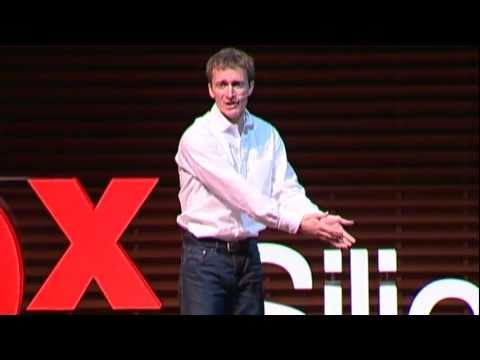 Watch the beginning of Damon Horowitz’s TED talk.
What are his three questions about the way we use our knowledge?
Why does he find it ‘terrifying’ that we can answer Q1 & Q2 easily, but don’t have any idea about Q3?
Do you know who Kant and Mill are?
[Speaker Notes: Play from 0.55 - 4.56, this is set up for you - just press play. Link is here.
If you have already played this video for lesson 2.2, recap with students what Horowitz discussed]
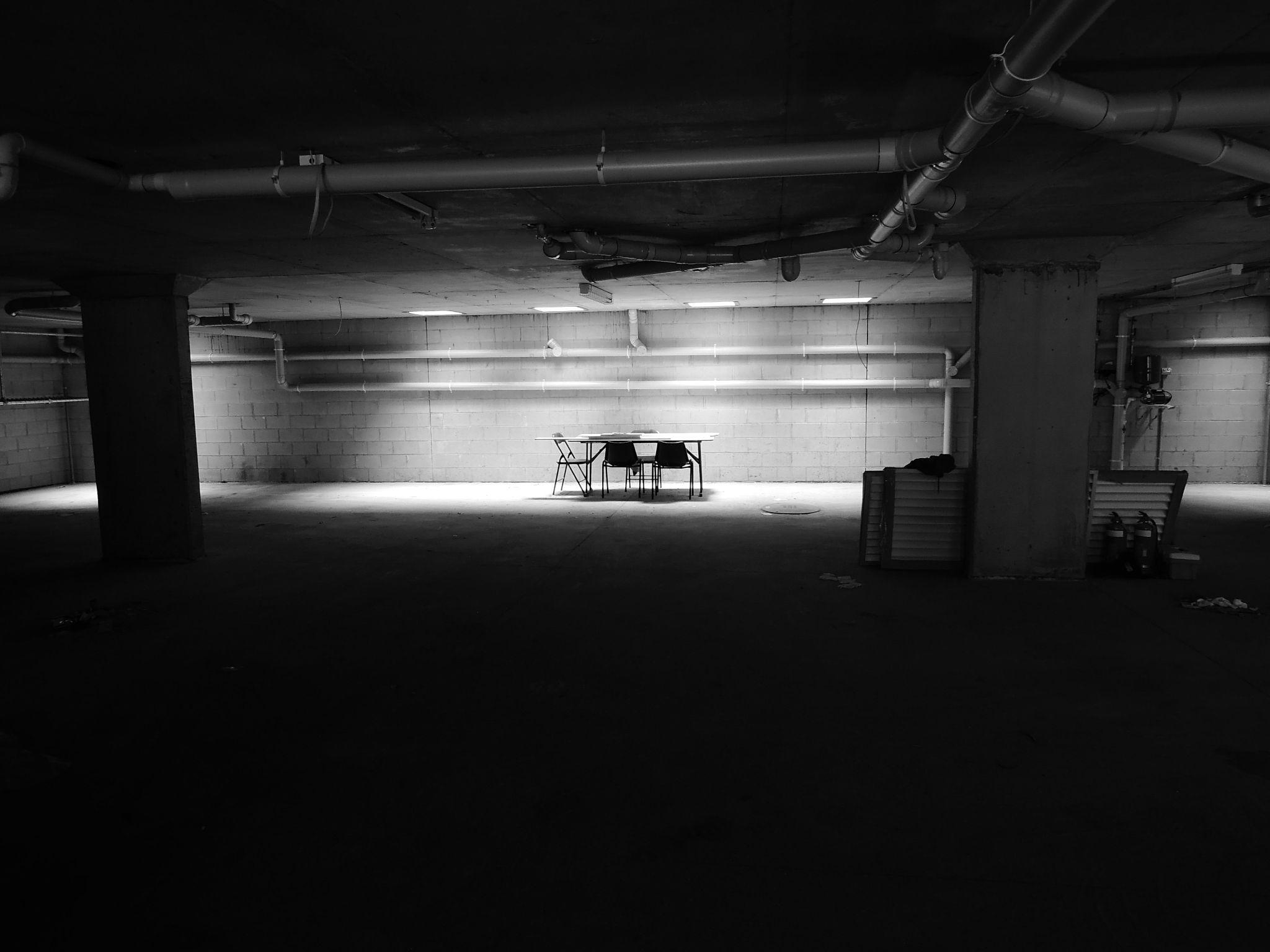 Unthinkable, Gregor Jordan, 2010
Watch the trailer for the film Unthinkable. With a partner discuss the following questions:
What is the moral dilemma at the heart of the film?
What are the arguments for allowing Samuel L. Jackson’s character to torture Michael Sheen’s character? (a consequentialist approach)
What are the arguments against it? (a deontological approach)
Can you think of any real-world examples of what this film portrays?
[Speaker Notes: Animated slide
This is the best source for the trailer (there are other versions, but they are not HD).
The dilemma is whether to allow a specialist FBI ‘interrogator’ to torture a terrorist suspect in order to discover where he has planted four nuclear bombs, primed to blow up highly populated areas of the United States.
Real-world examples include any example of where there is a discussion about the end justifying the means - for example, the hunt for Osama Bin-Laden
See the next slide for more on ‘consequentialist’ vs. ‘deontological’ approaches to moral questions.]
Well done!
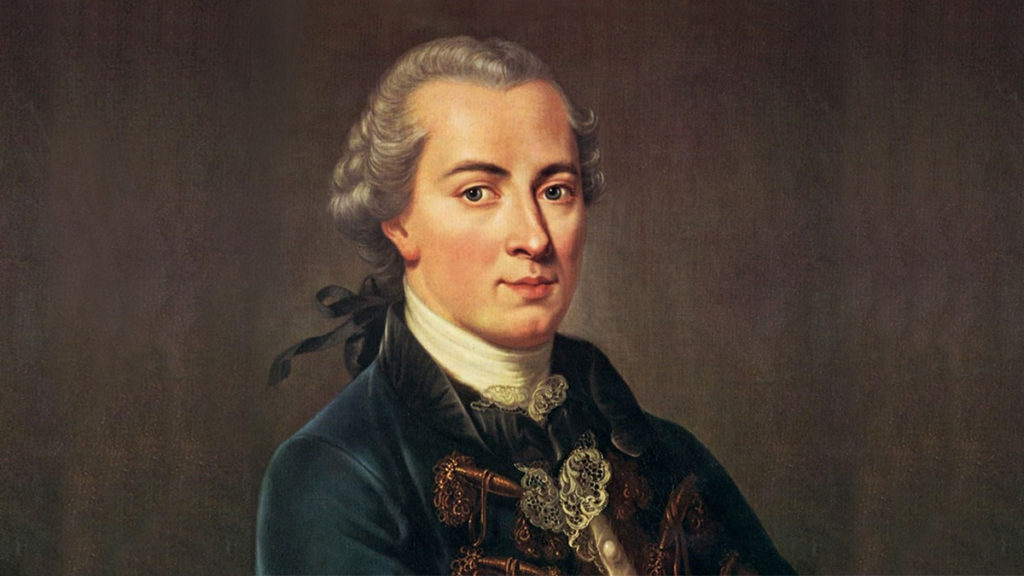 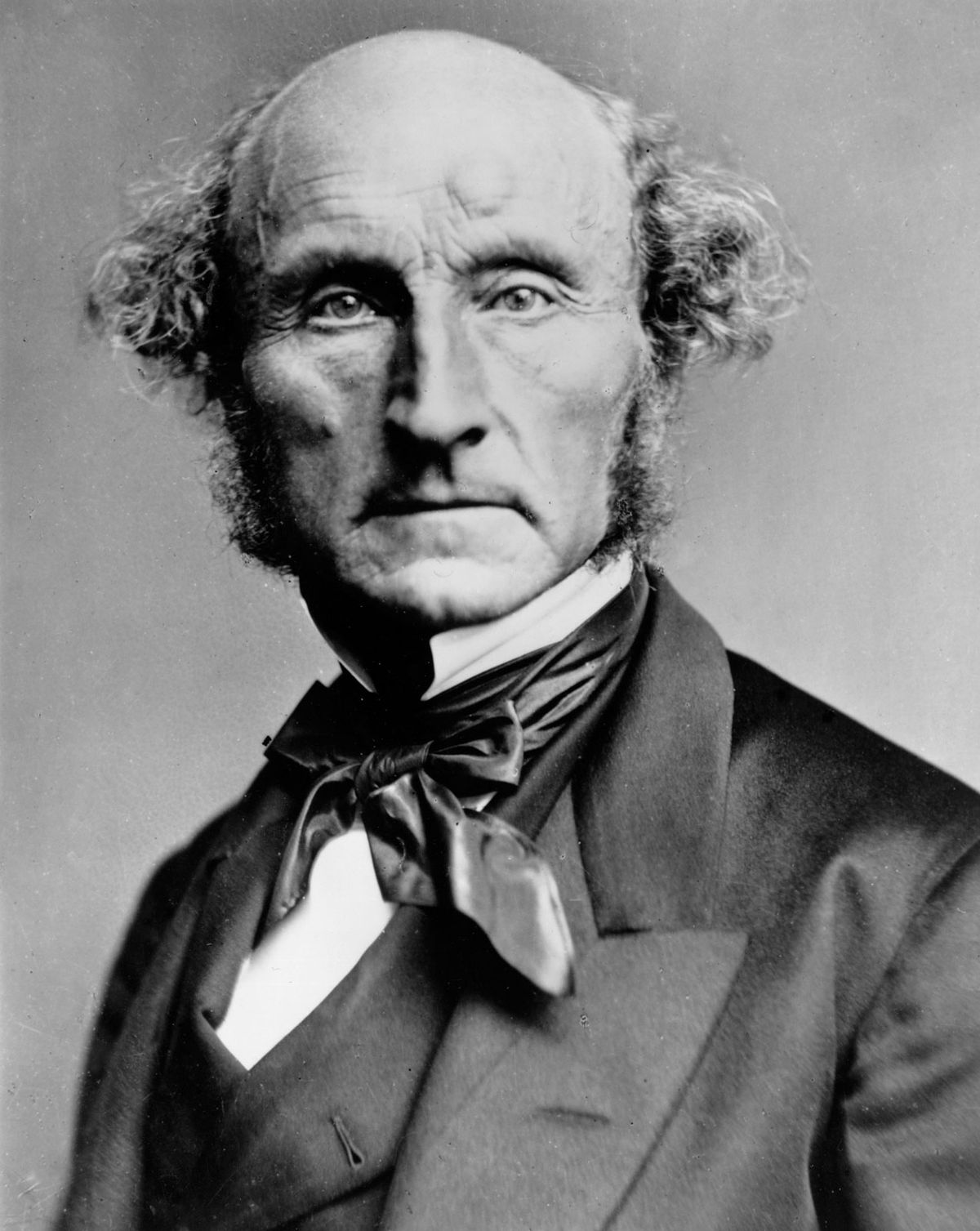 You’ve just grappled with one of the key ethical debates: whether we should follow a deontological or a consequentialist approach to moral issues.
Now link this to Immanuel Kant & John Stuart Mill. Which was which? And whose approach do you prefer? Get researching!
John Stuart Mill
Immanuel Kant
[Speaker Notes: Research both thinker and ideas, and decide which one you prefer.]
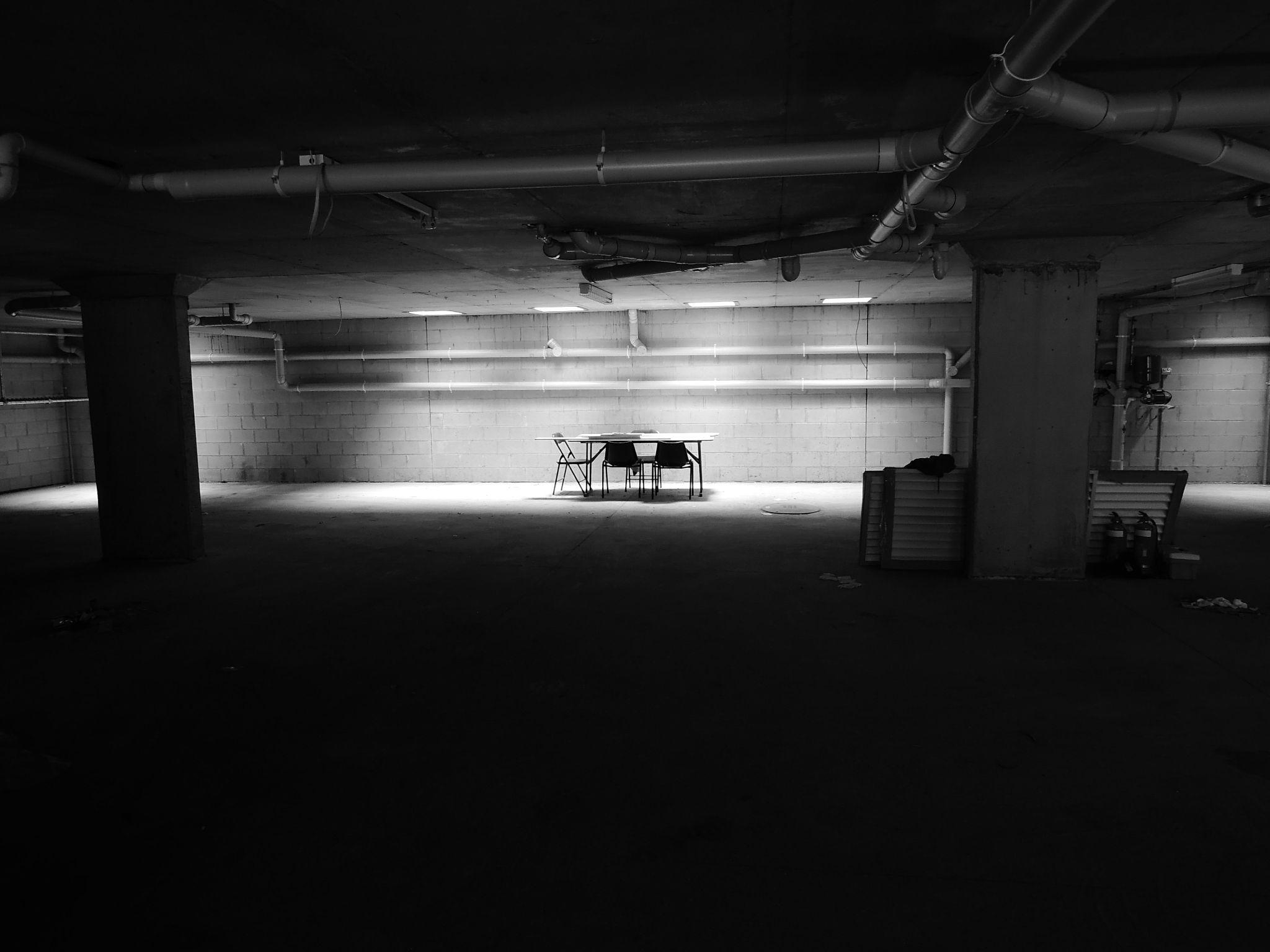 The arts - a helpful context?
Did the film trailer help you to understand the concept (and complexity) of deontological and consequentialist approaches?
Can the arts help us to understand the ethical principles behind the issues - as well as the issues themselves?
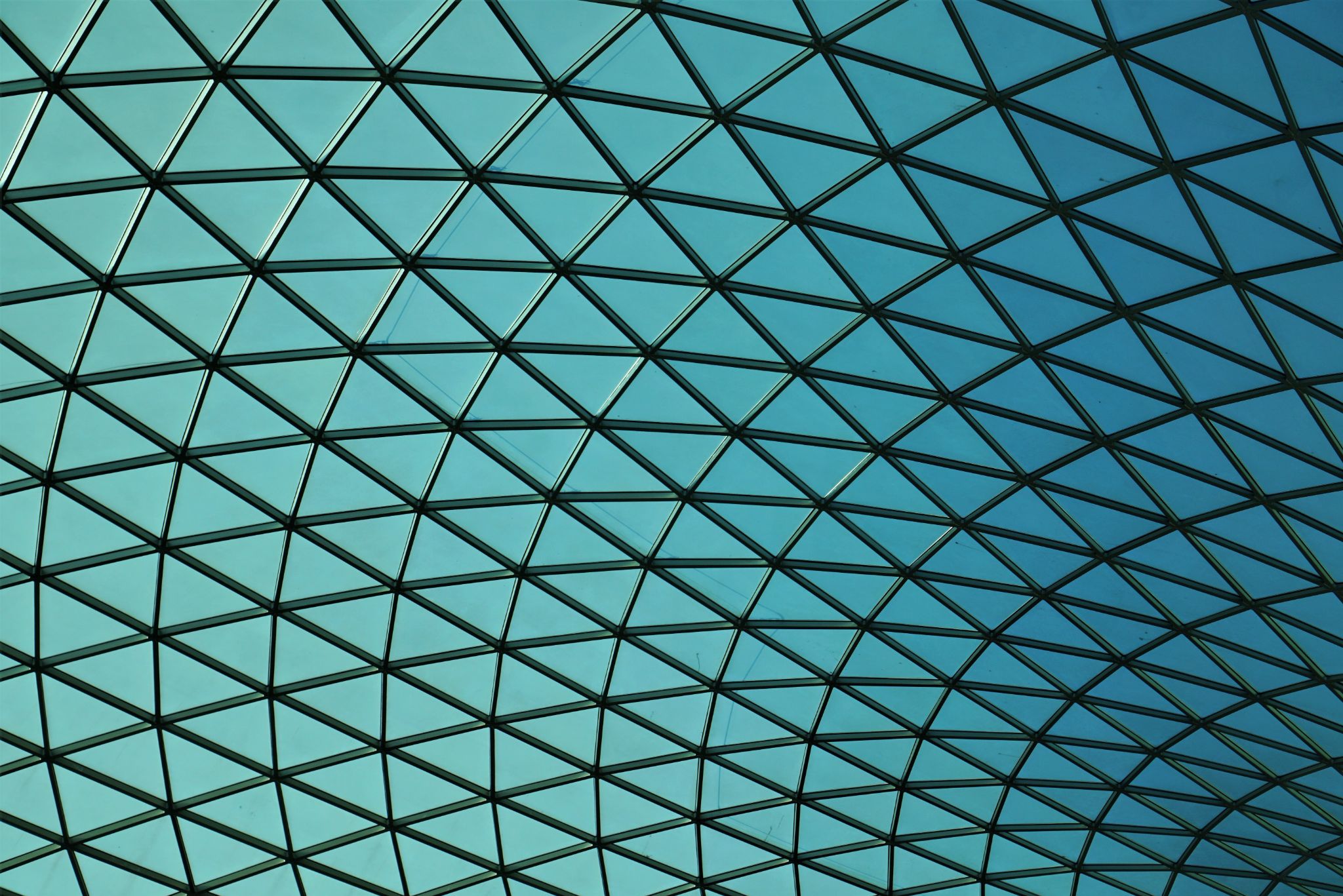 Links to the TOK exhibition
Related exhibition prompt Are some types of knowledge more useful than others (IAP-2)?
Refer to the ideas from this lesson to answer this question.
For example, how helpful is artistic knowledge in helping us to understand ethical issues and principles?
Think about objects which might help to illustrate your answer.
[Speaker Notes: Optional slide, if you want to help students to take ownership of the IA prompts (IAPs) for the TOK exhibition
Note that the IB recommends using the core and/or optional themes as the context of the exhibition commentary, whereas this lesson deals more with areas of knowledge (the arts)]
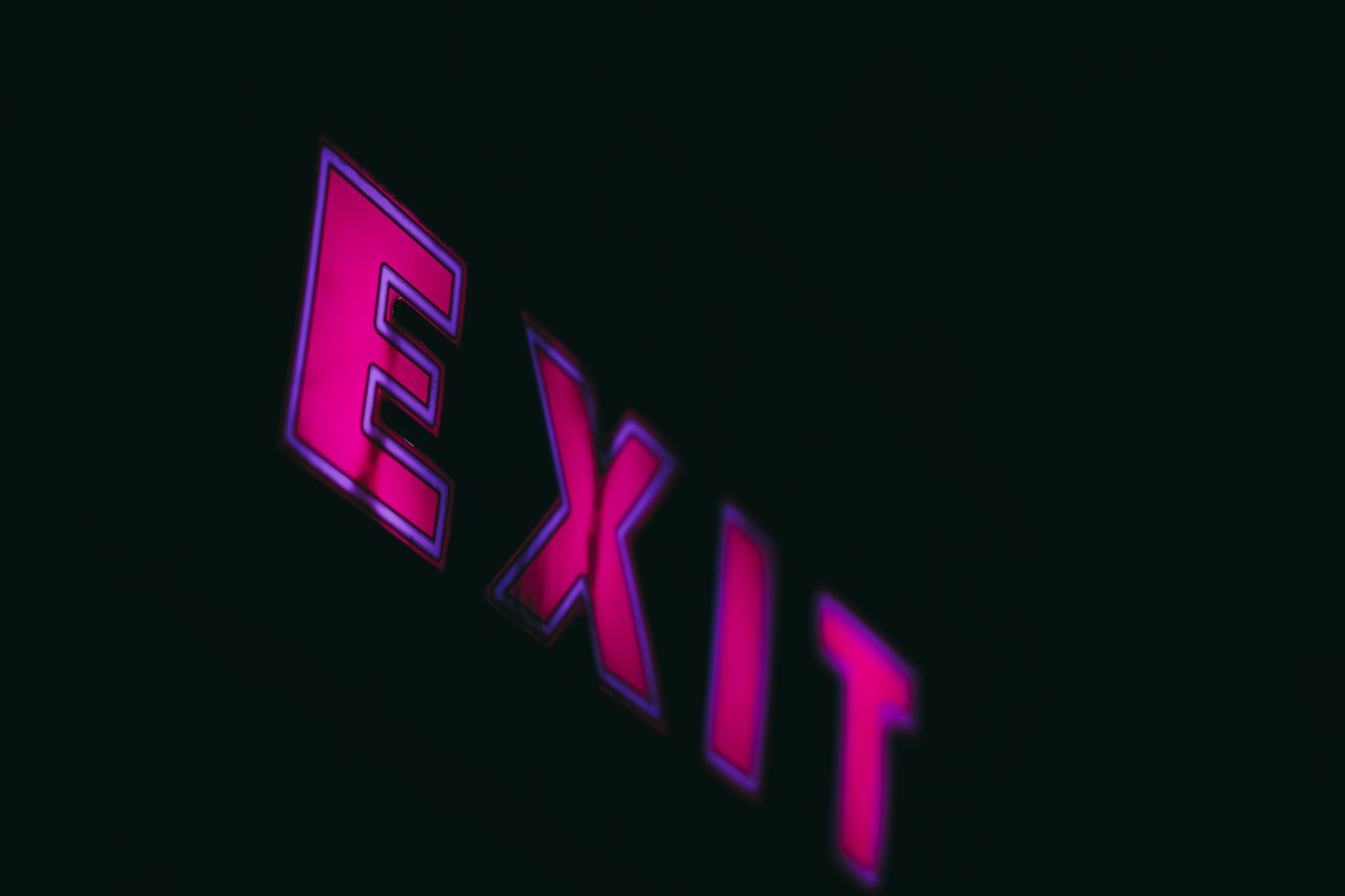 “The essential function of art is moral. But… a morality which changes the blood, rather than the mind.”  (DH Lawrence) 
Do you agree? Justify your answer.
[Speaker Notes: There are two meanings here, linked to the first and second sentences. Separate for the students to help them, and consider simplify by removing the second sentence.
See the BQ2 assessment tracker for suggestions on providing feedback, and recording students’ progress]
During this lesson, we consider the highlighted aspects of the TOK course
The images used in the presentation slides can also give students ideas about selecting exhibition objects; see also our link below to a specific IA prompt
Linking this lesson to the course
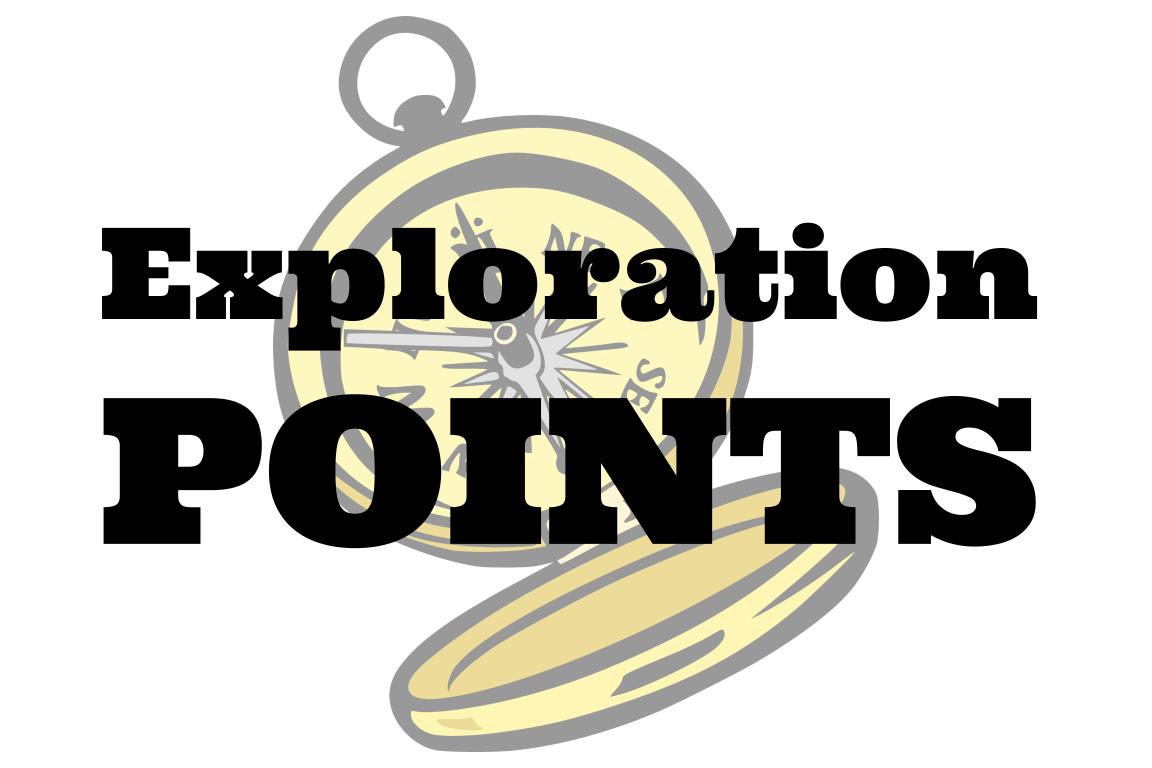 Explore the TOK themes and areas of knowledge in more depth via a range of thinkers, media sources, and other resources, in our EXPLORATION POINTS DOCUMENTS. 
Access the documents via the links below. You’ll also find the EP icons on all of the TOK course pages of the site to help you unpack the quotes, KQs, and real-life situations that you find there.
CORE THEME

Knowledge & the knower
AREAS OF KNOWLEDGE

The arts
History
Human sciences
Mathematics
Natural sciences
OPTIONAL THEMES

Indigenous societies
Language
Politics
Religion
Technology
[Speaker Notes: Use this slide to access the ‘Exploration Points’ notes for BQ2, which will help students to develop a deeper knowledge of any TOK theme or area of knowledge. This will not only help them to master the TOK course in general, but also craft a great exhibition or essay. 
Be ready to provide more guidance on how to use this resource - ie, which media sources to focus on, which questions to address, which TED talks to watch, and which key terms and ideas to understand.]